To register on the Supply Southampton Tendering Portal


Please follow the instructions below.  If you require assistance please call the Curtis Fitch Helpline on 
01242 530900
Register at  https://supplysouthampton.esourcingportal.com/
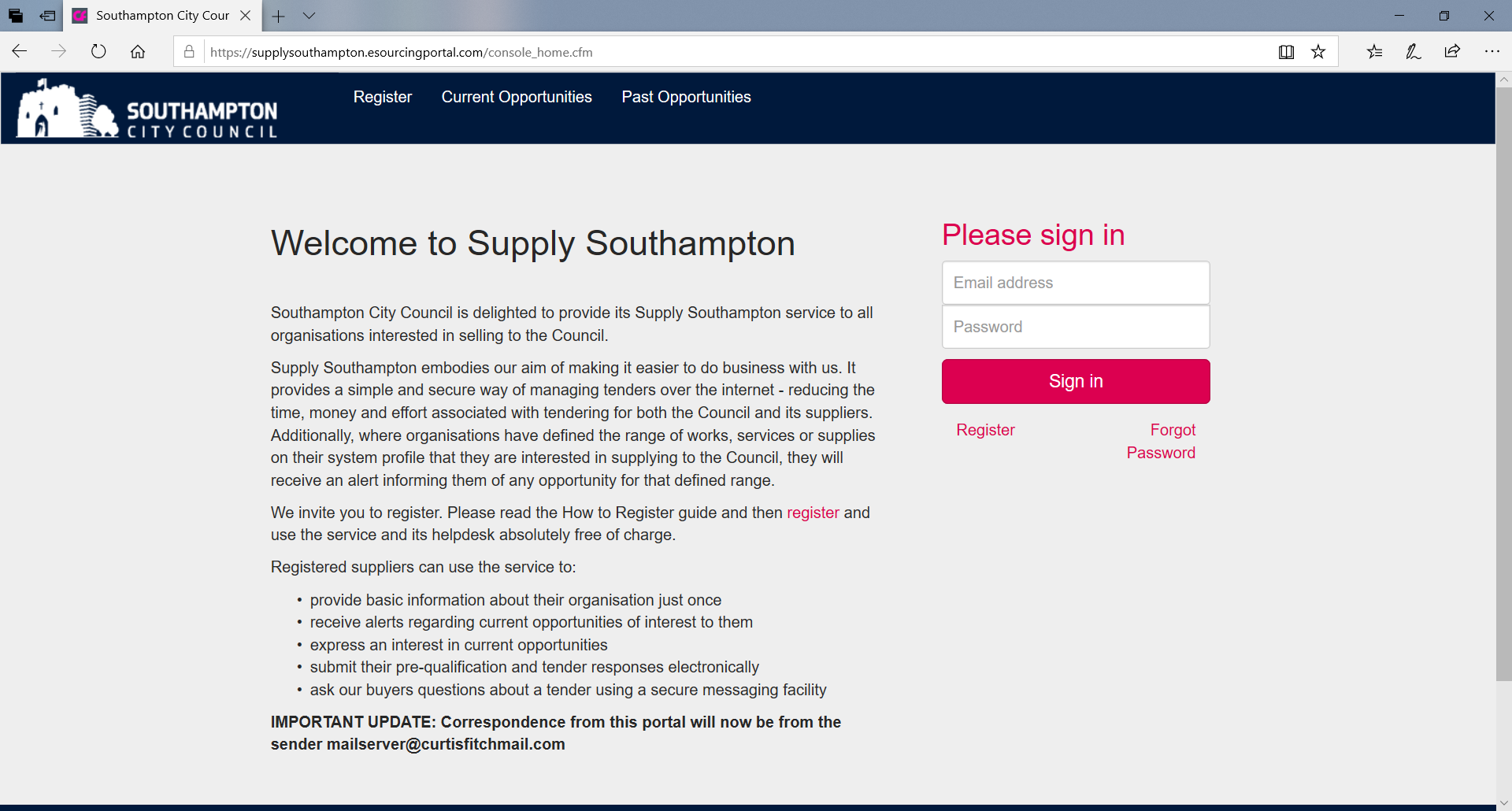 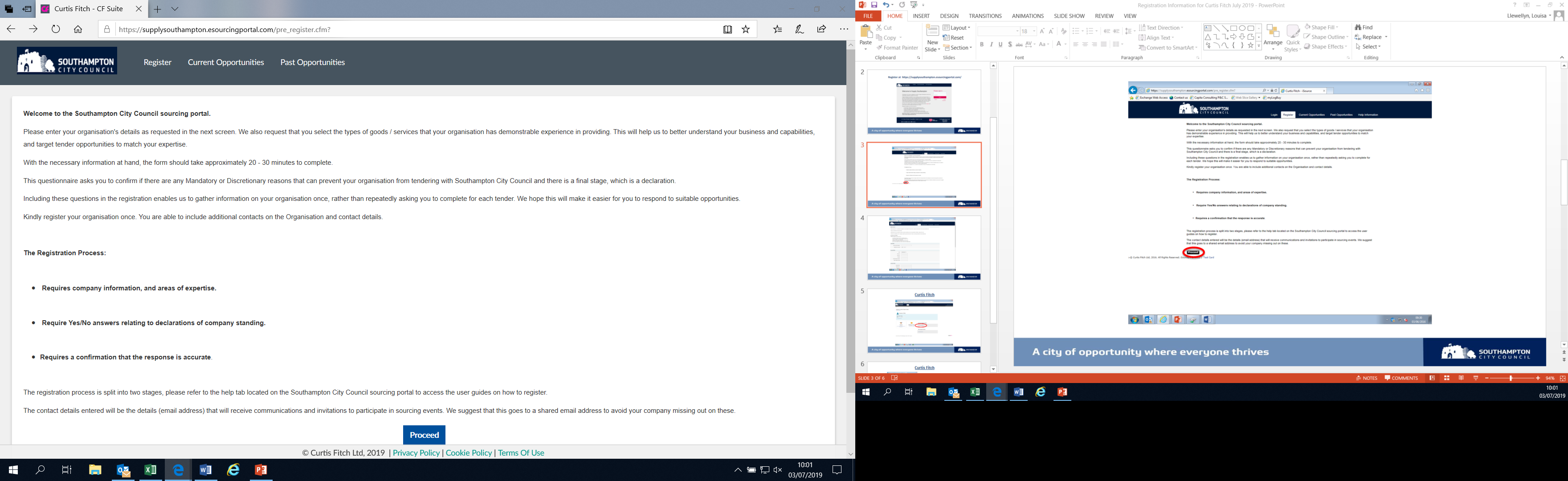 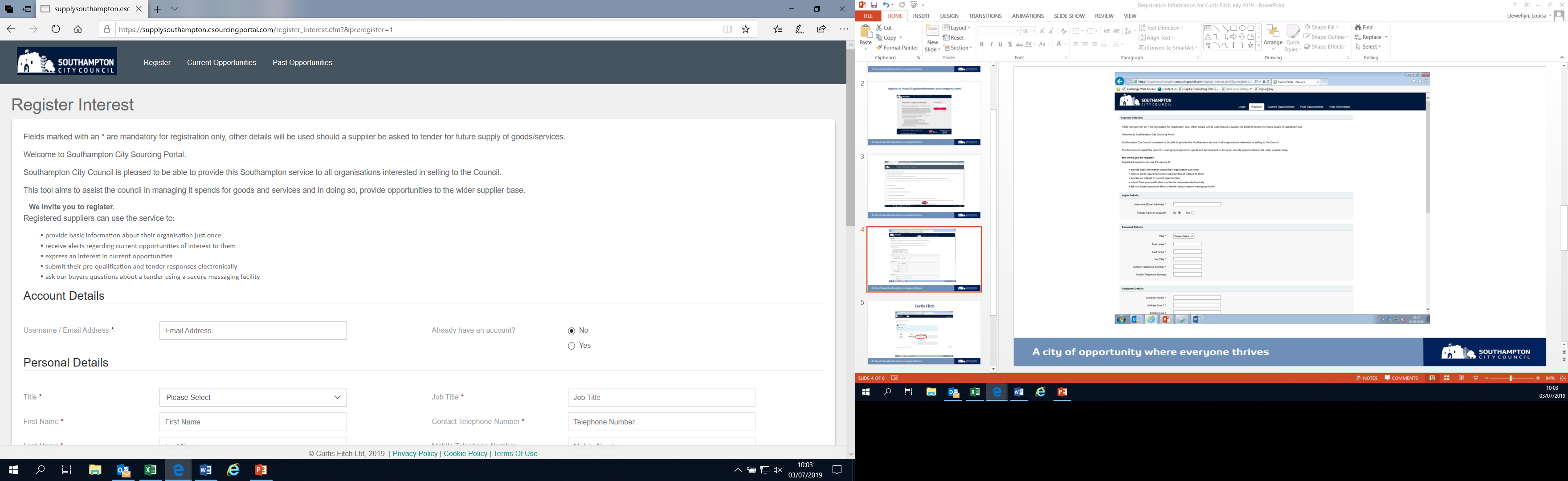 [Speaker Notes: When completing your organisation details, consider the email address used, as communications/alerts will be sent to this address, a generic email address is best to use.]
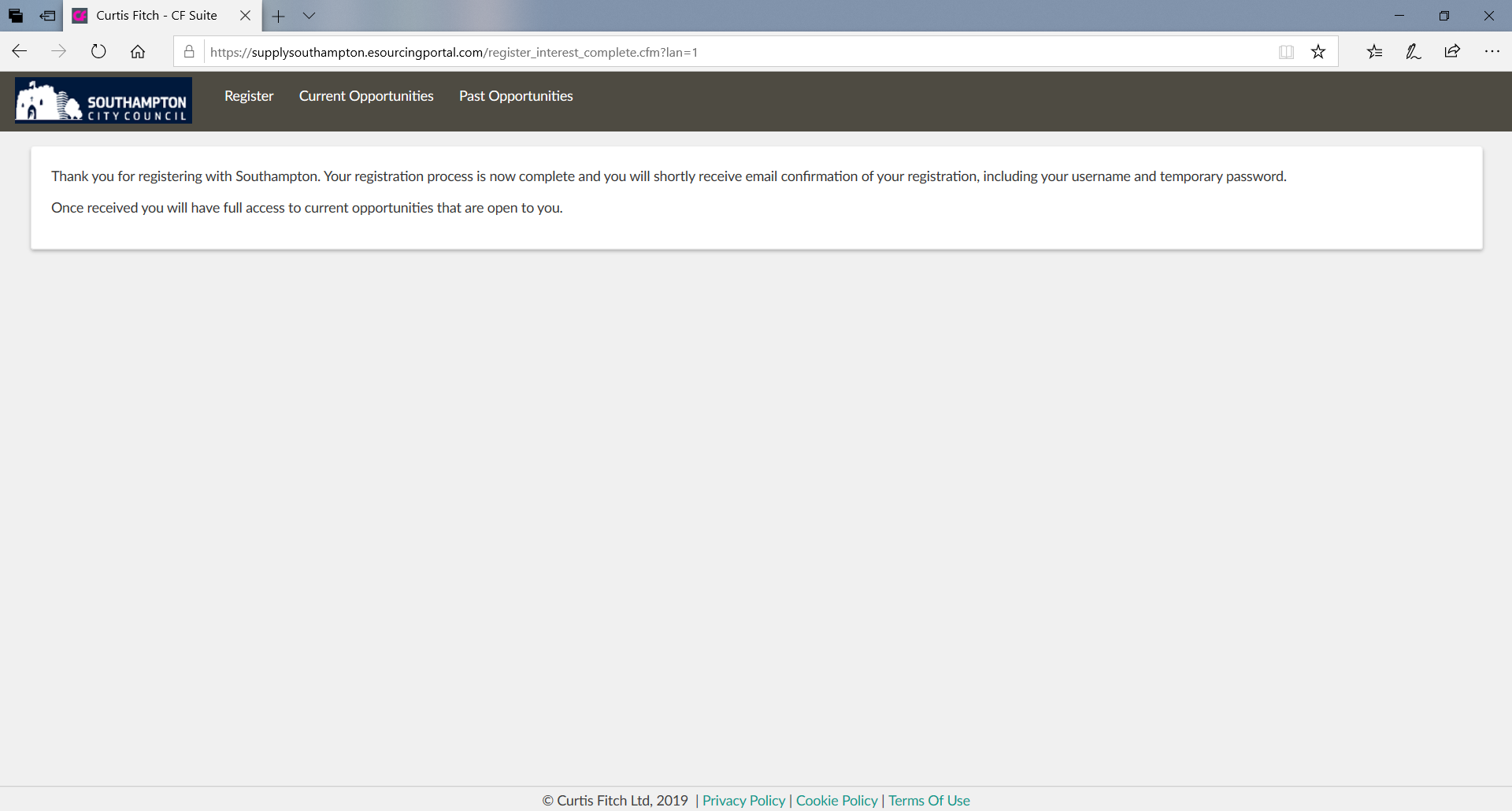 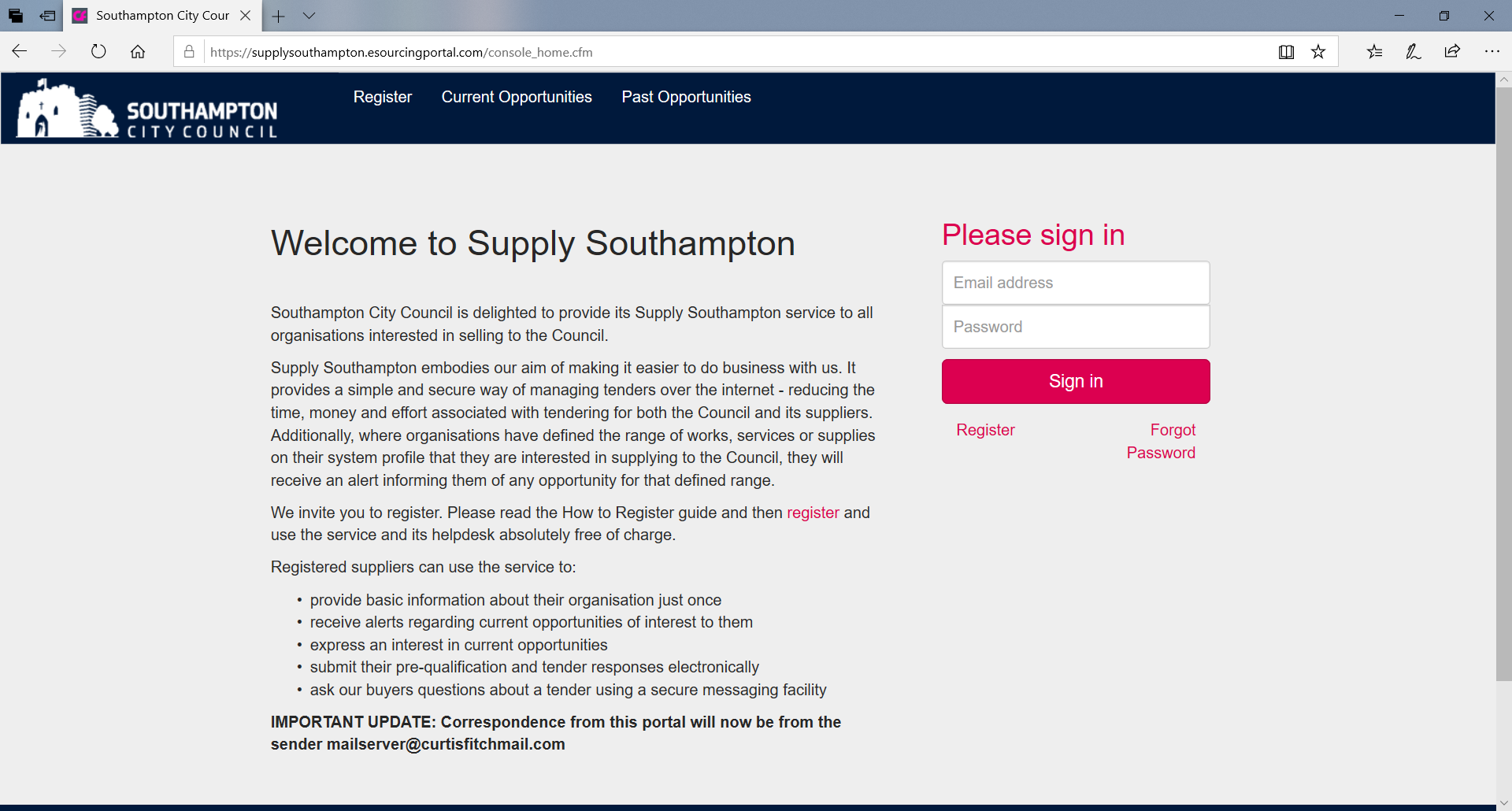 Registering for an event
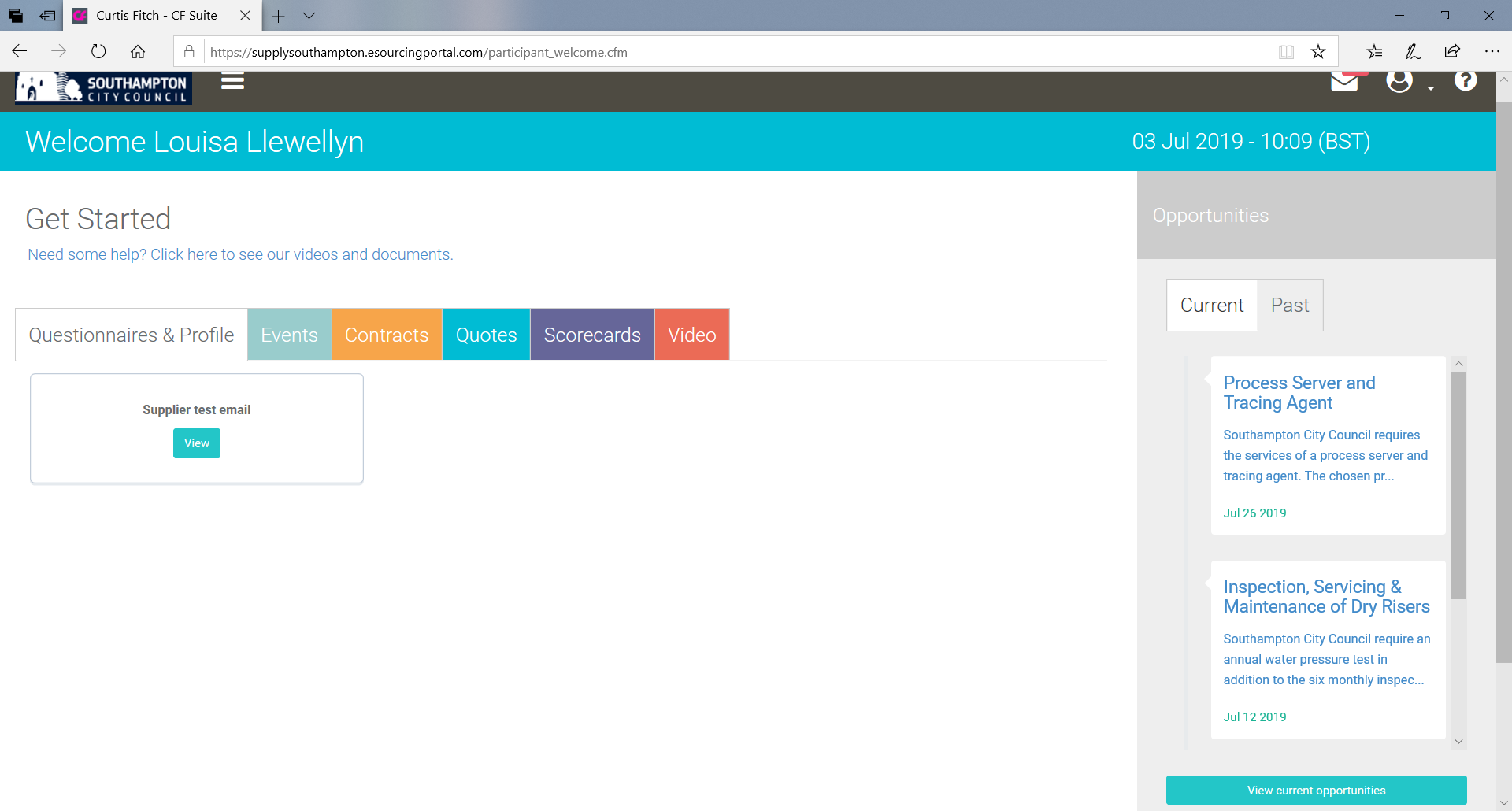 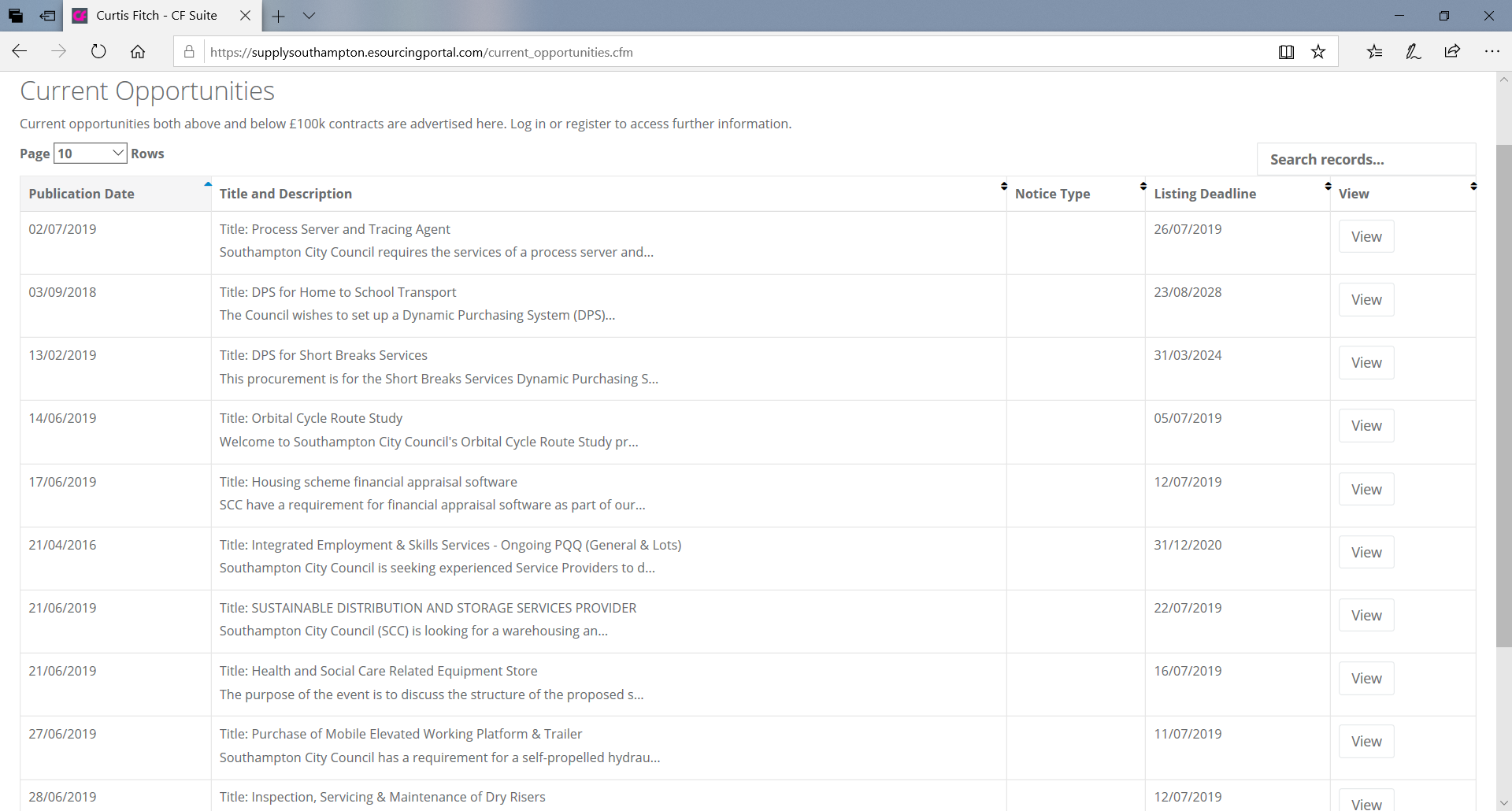 View opportunity of interest
[Speaker Notes: Point out the section marked emails, as this will be used for viewing clarification responses from SCC and can also be used by you to ask a clarification question.]
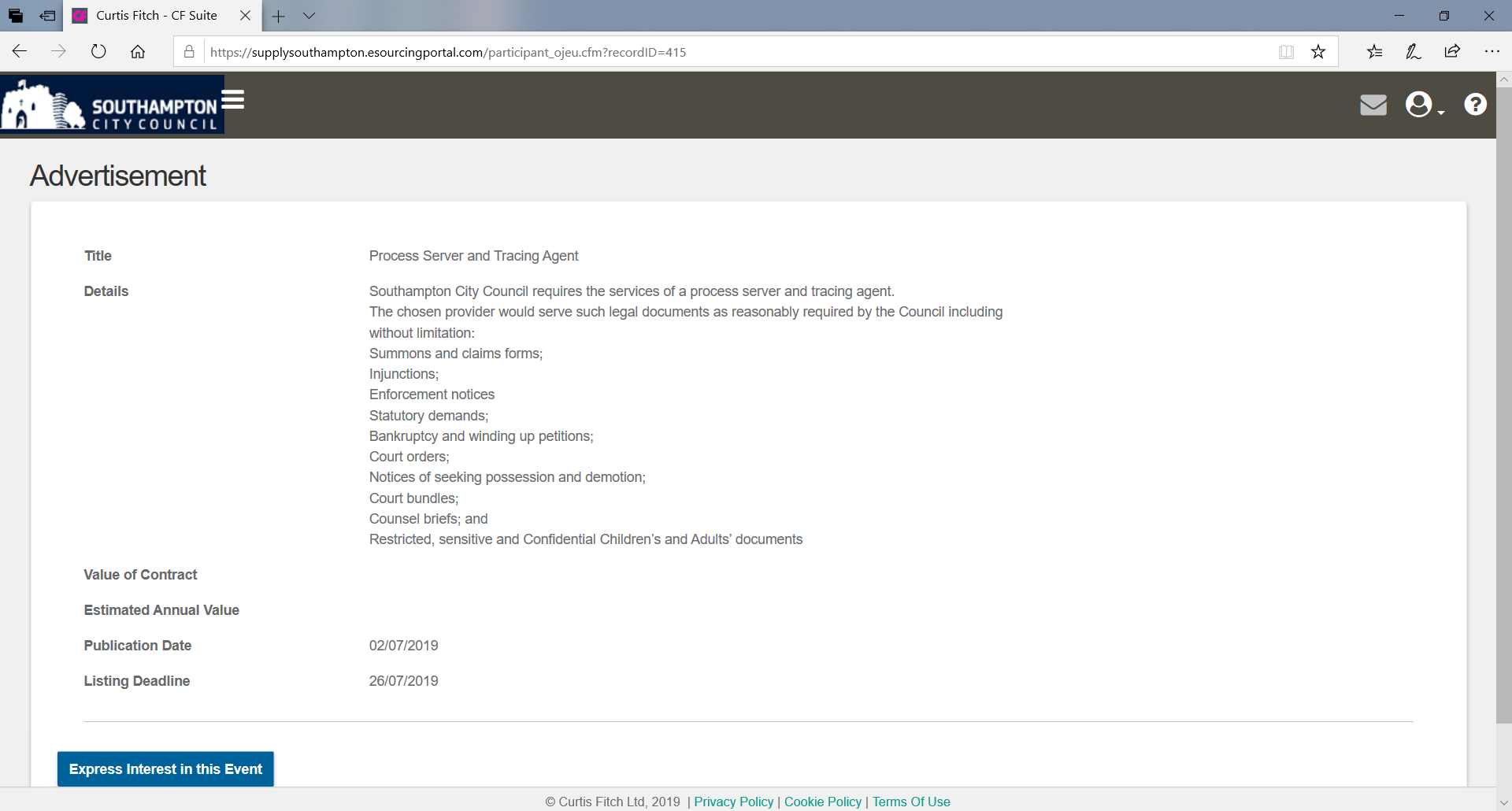 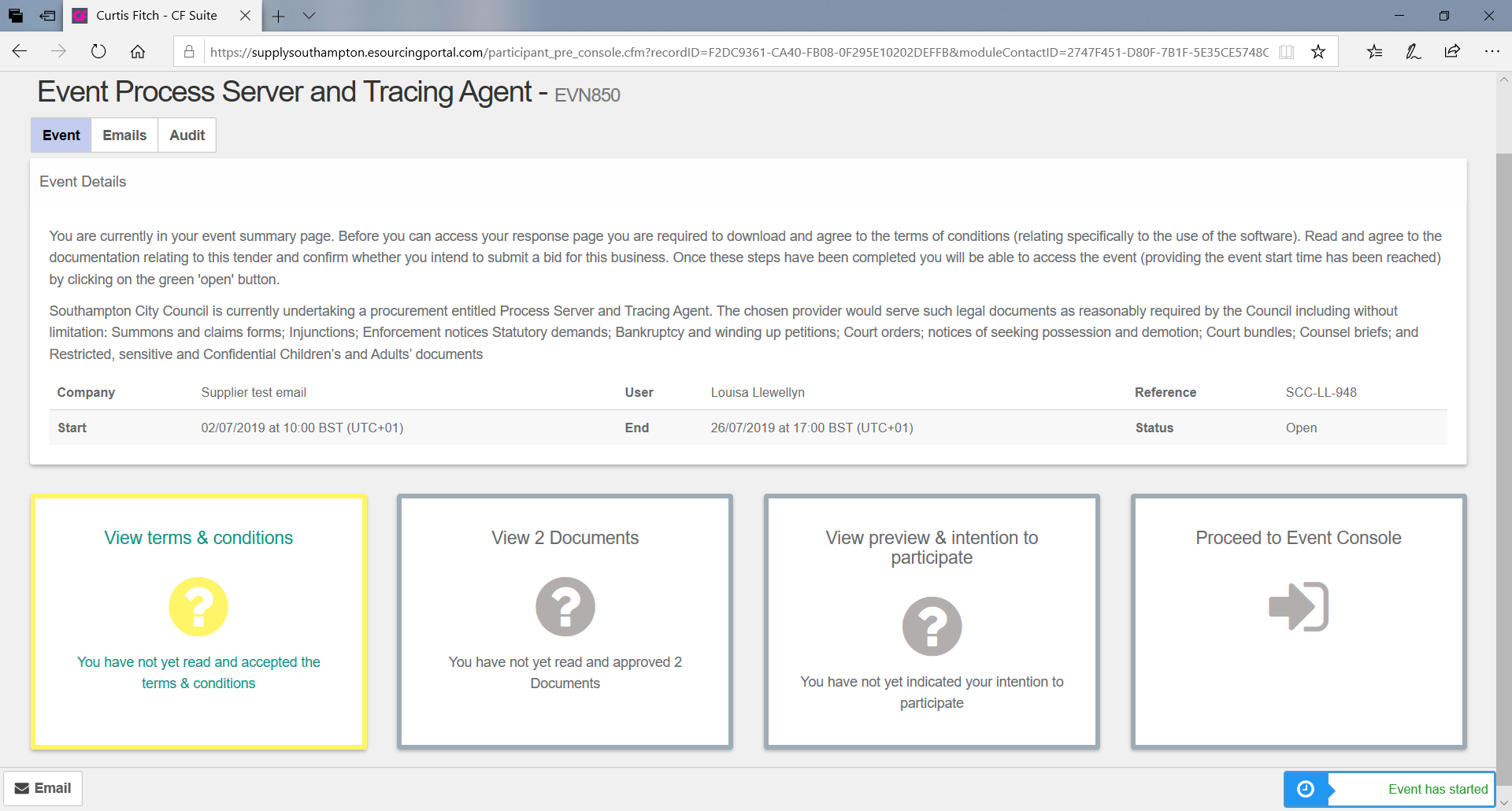 Accept Portal Terms and Conditions
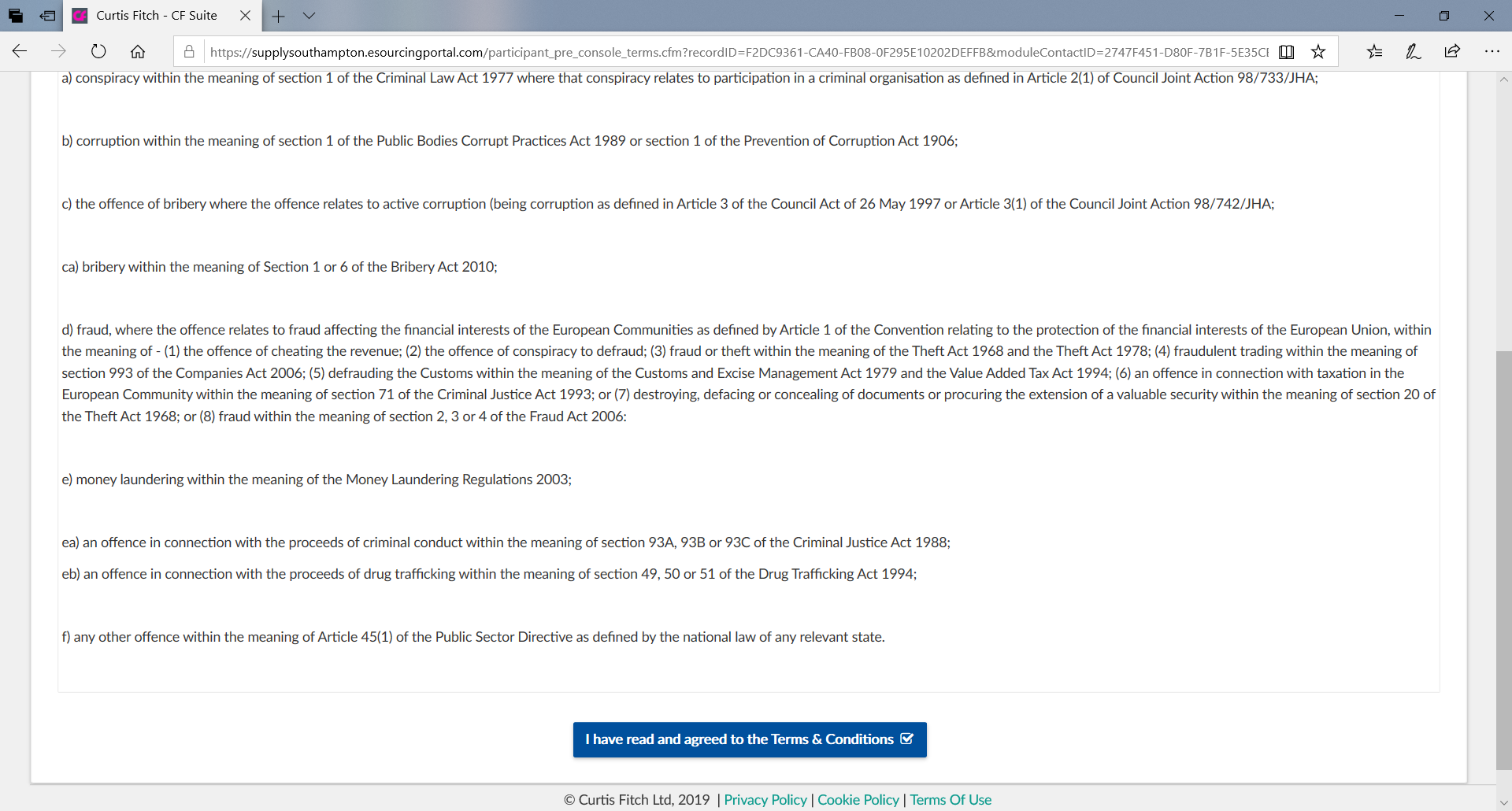 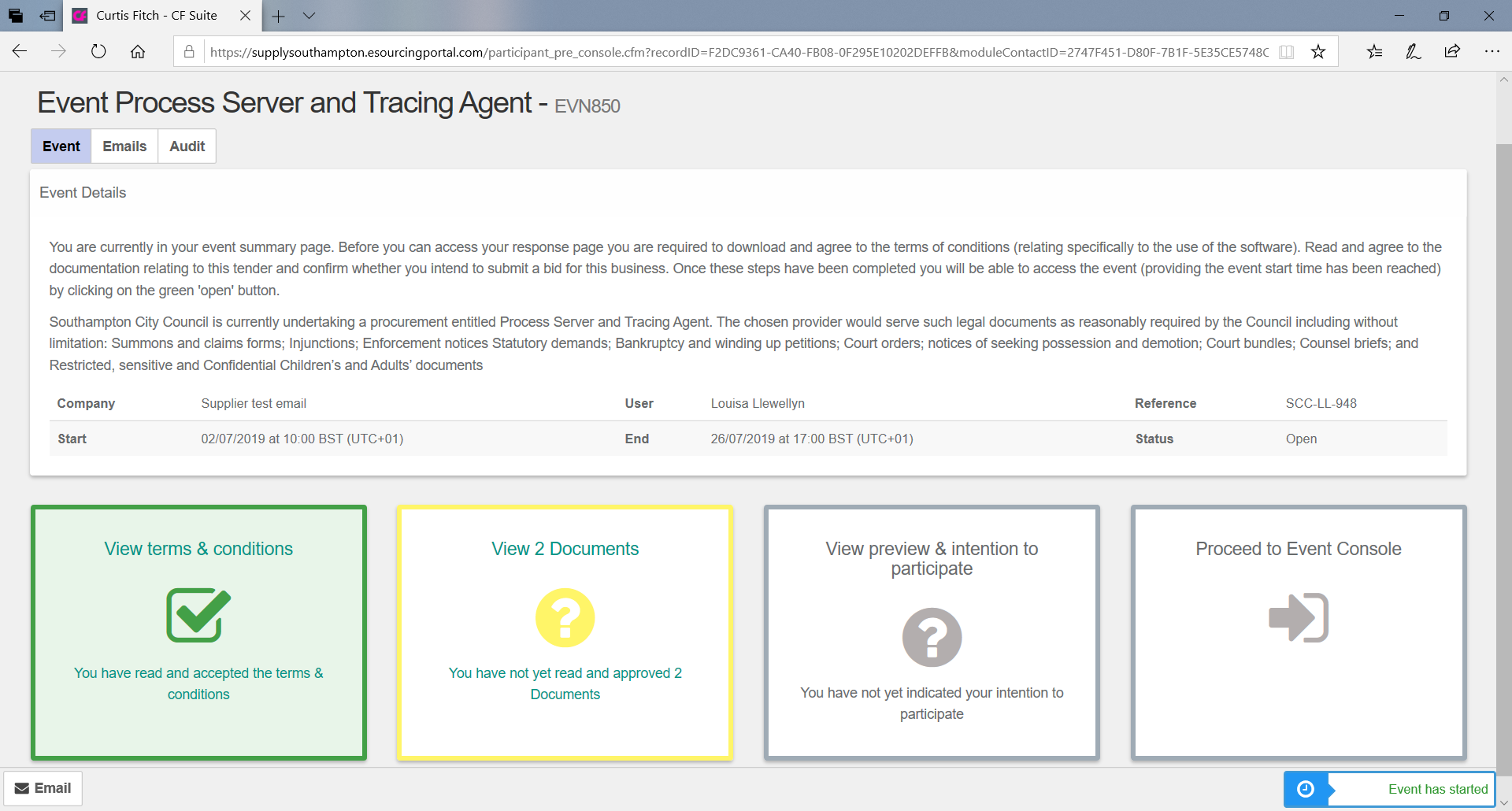 If you require assistance please call the Curtis Fitch Helpline on 
01242 530900